AC Circuits II
Physics 2415 Lecture 23

Michael Fowler,  UVa
Today’s Topics
Review self and mutual induction
LR Circuits
LC Circuits
Definition of Self-Inductance
For any shape conductor, when the current changes there is an induced emf E  opposing the change, and E  is proportional to the rate of change of current. 
The self-inductance L is defined by:



and symbolized by:  

Unit:  for E  in volts, I in amps L is in henrys (H).
Mutual Inductance
We’ve already met mutual inductance: when the current I1 in coil 1 changes, it gives rise to an emf E 2 in coil 2.
The mutual inductance M21 is defined by: 
     where         is the magnetic flux through a single loop  of coil 2 from current I1 in coil 1.
.
Coil 2: N2 loops
Coil 1: N1 loops
Coil 2
Coil 1
Mutual Inductance Symmetry
Suppose we have two coils close to each other.              A changing current in coil 1 gives an emf in coil 2:

Evidently we will also find:

Remarkably, it turns out that
M12 = M21 
This is by no means obvious, and in fact quite difficult to prove.
Mutual Inductance and Self Inductance
For a system of two coils, such as a transformer, the mutual inductance is written as M.
Remember that for such a system, emf in one coil will be generated by changing currents in both coils:
Energy Stored in an Inductance
If an increasing current I is flowing through an inductance L, the emf LdI/dt is opposing the current, so the source supplying the current is doing work at a rate ILdI/dt, so to raise the current from zero to I takes total work


This energy is stored in the inductor exactly as                  is stored in a capacitor.
Energy is Stored in Fields
When a capacitor is charged, an electric field is created. 
The capacitor’s energy is stored in the field with energy density          .
When a current flows through an inductor, a magnetic field is created.
The inductor’s energy is stored in the field with energy density              .
LR Circuits
.
Suppose we have a steady current flowing from the battery through the LR circuit shown.
Then at t = 0 we flip the switch…
This just takes the battery out of the circuit.
L
R
I
Switch
V0
LR Circuits
The decaying current generates an emf

     and this drives the current through the resistance: 


This is our old friend   which has solution
.
L
R
I
Switch
V0
LR Circuits
I0
I(t)
The equation

	has solution


    so the decay time:
.
0.37I0
L
R
A
B
C
t
0
L/R
3L/R
2L/R
I
LR Circuits continued…
.
Suppose with no initial current we now reconnect to the battery.
How fast does the current build up?  
Remember that now the inductance is opposing the battery:
L
R
A
B
C
I(t)
S
V0
LR Circuits continued…
.
Suppose with no initial current we now reconnect to the battery.
How fast does the current build up?  
Remember that now the inductance is opposing the battery:
L
R
A
B
C
I(t)
S
V0
LR Circuits continued…
We must solve the equation

	or

	This differs from the earlier equation by having a constant term added on the right.  It’s like
	which you can easily check has solution                             .
.
L
R
A
B
C
I(t)
S
V0
LR Circuits continued…
We’re solving
We know the solution to
     is                              , where A is a constant to be fixed by the initial conditions.
Equating
     gives
    and A is fixed by the requirement that the current is zero initially, so
.
LR Circuits continued…
V0/R
We’ve solved


    and found


Initially the current is zero but changing rapidly—the inductance emf is equal and opposite to the battery.
.
I(t)
L
R
A
B
C
I(t)
0
L/R
3L/R
2L/R
V0
Clicker Question
The switch S is closed…
.
L
R
R
S
V0
Clicker Question
The switch S is closed and current flows.
The initial current, immediately after the switch is closed, is:
A 
B
C
.
L
R
R
S
I(t)
V0
Clicker Answer
The switch S is closed and current flows.
The initial current, immediately after the switch is closed, is:
A 
B
C
.
L
R
R
S
I(t)
V0
The current through the inductance takes time to build up—it begins at zero.  But the current through the other R starts immediately, so at t = 0 there is current around the lower loop only.
Clicker Question
The switch S is closed and current flows.
What is the current a long time later? 

A 
B
C
.
L
R
R
S
I(t)
V0
Clicker Answer
The switch S is closed and current flows.
What is the current a long time later? 

A 
B
C
.
L
R
R
S
I(t)
V0
After the current has built up to a steady value, the inductance plays no further role as long as the current remains steady.
Clicker Question
After this long time, the switch is suddenly opened!
What are the currents immediately after the switch is opened?
A              round the upper loop 
B               round the upper loop
C   all currents zero
.
L
R
R
S
V0
Clicker Question
After this long time, the switch is suddenly opened!
What are the currents immediately after the switch is opened?
A              round the upper loop 
B               round the upper loop
C   all currents zero
.
L
R
R
S
V0
Clicker Answer
After this long time, the switch is suddenly opened!
What are the currents immediately after the switch is opened?
A              round the upper loop 
B               round the upper loop
C   all currents zero
.
L
R
R
V0
The inductance will not allow sudden discontinuous change in current, so the current through it will be the same just after opening the switch as it was before.   This current must now go back via the other resistance.
Clicker Question
The two circuits shown have the same inductance and the same t = 0 current, no battery, and resistances R and 2R.
In which circuit does the current decay more quickly?
 R
2R
Both the same
.
Clicker Answer
The two circuits shown have the same inductance and the same t = 0 current, no battery, and resistances R and 2R.
In which circuit does the current decay more quickly?
 R
2R
      The decay is by heat production I 2R.
.
LC Circuits Question
initial charge
Q0
-Q0
S
C
Suppose at t = 0 the switch S is closed, and the resistance in this circuit is extremely small.
What will happen?
Current will flow until the capacitor discharges, after which nothing further will happen.
Current will flow until the capacitor is fully charged the opposite way, then a reverse current will take it back to the original state, etc.
.
L
LC Circuits Answer: B
Q
-Q
C
I
S
This is an oscillator!
The emf V = Q/C from the capacitor builds up a current through the inductor, so when Q drops to zero there is substantial current. 
As this current decays, the inductor generates emf to keep it going—and with no resistance in the circuit, this is enough to fully charge the oscillator.
We’ll check this out with equations.
.
L
LC Circuit Analysis
Q
-Q
C
I
S
The current                        .
With no resistance, the voltage across the capacitor is exactly balanced by the emf from the inductance:


From the two equations above,
.
L
S in the diagram is the closed switch
Quick review of simple harmonic motion from Physics 1425…
Force of a Stretched Spring
If a spring is pulled to extend beyond its natural length by a distance x, it will pull back with a force

	where k is called the “spring constant”.

	The same linear force is also generated when the spring is compressed.
A
Natural length
Spring’s force
Extension x
Quick review of simple harmonic motion from Physics 1425…
Mass on a Spring
Suppose we attach a mass m to the spring, free to slide backwards and forwards on the frictionless surface, then pull it out to x and let go.
F = ma is:
A
Natural length
m
m
frictionless
Spring’s force
Extension x
Quick review of simple harmonic motion from Physics 1425…
Solving the Equation of Motion
For a mass oscillating on the end of a spring, 

The most general solution is

Here A is the amplitude,  is the phase, and by putting this x in the equation,  mω2 = k, or

Just as for circular motion, the time for a complete cycle
Back to the LC Circuit…
Q
-Q
C
I
S
The variation of charge with time is


We’ve just seen that 

     has solution

      from which
.
L
Where’s the Energy in the LC Circuit?
Q
-Q
C
I
S
The variation of charge with time is

      so the energy stored in the capacitor is


The current is the charge flowing out


       so the energy stored in the inductor  is
.
L
Compare this with the energy stored in the capacitor!
Clicker Question
Suppose an LC circuit has a very large capacitor but a small inductor (and no resistance).
During the period of one oscillation, is the maximum energy stored in the inductor
greater than
less than
equal to
     the maximum energy stored in the capacitor?
Clicker Answer
Suppose an LC circuit has a very large capacitor but a small inductor (and no resistance).
During the period of one oscillation, is the maximum energy stored in the inductor
greater than
less than
equal to
     the maximum energy stored in the capacitor?
Energy in the LC Circuit
Q
-Q
C
I
S
We’ve found the energy in the capacitor  is


The energy stored in the inductor  is


So the total energy is


Total energy is of course constant:  it is cyclically sloshed back and forth between the electric field and the magnetic field.
.
L
Energy in the LC Circuit
.
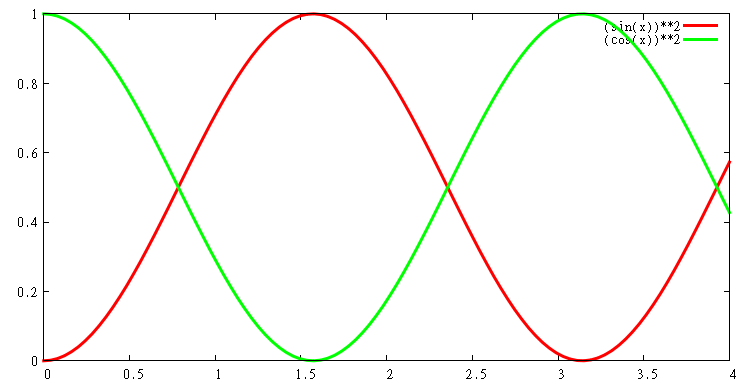 Energy in the capacitor: electric field energy

Energy in the inductor: magnetic field energy